ジオラマ背景印刷用テンプレート
適用するコレクションボックス（フラット台座）

外寸（横巾ｘ奥行ｘ高さ）
　タイプA　■MINI用　  　16.9x8.5x10cm　　　
　タイプB　■深型用　　　23x13.3x13.4cm　　　
　タイプC   ■ワイドL型用  34.5x13.3x13.4cm
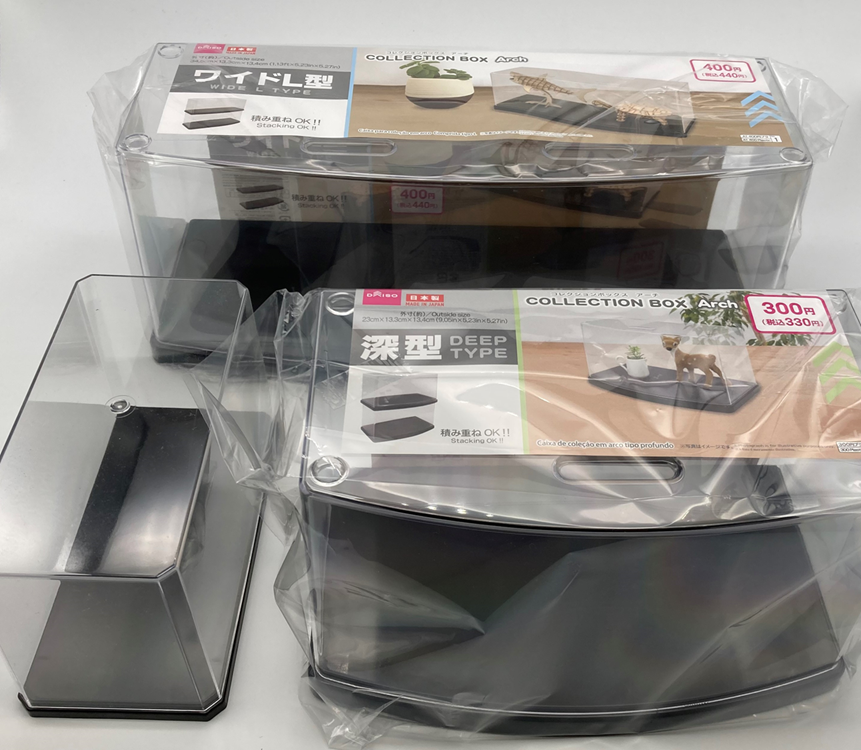 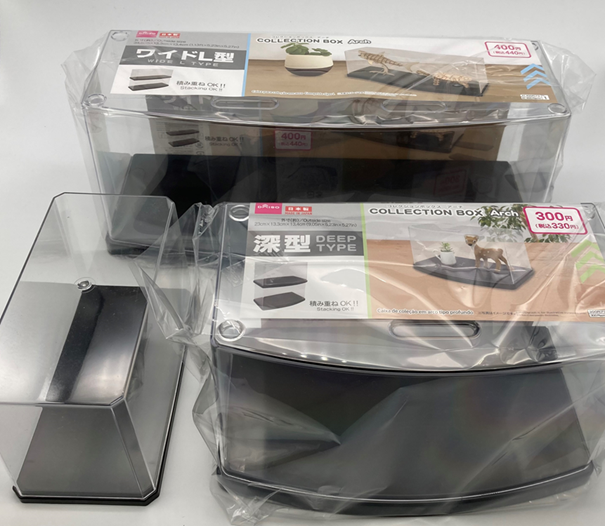 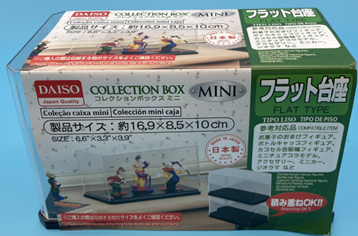 タイプA
タイプB
タイプC
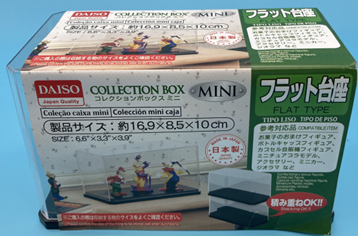 コレクションボックスMini（フラット台座）用
の背景サイズ＝　たて： 8.6cmｘよこ：14.7cm
14.7cm
この枠を実寸で印刷するとケース背景の大きさになります。
この枠は、下記の赤丸印の設定で描かれています。
8.6cm
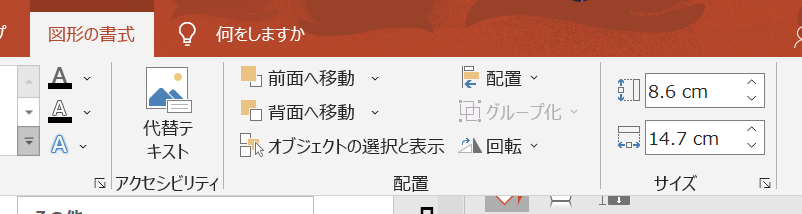 ■実寸での印刷設定
「設定」の「フルページサイズのスライド」を選択。
「用紙に合わせて拡大/縮小」のチェックを外す！
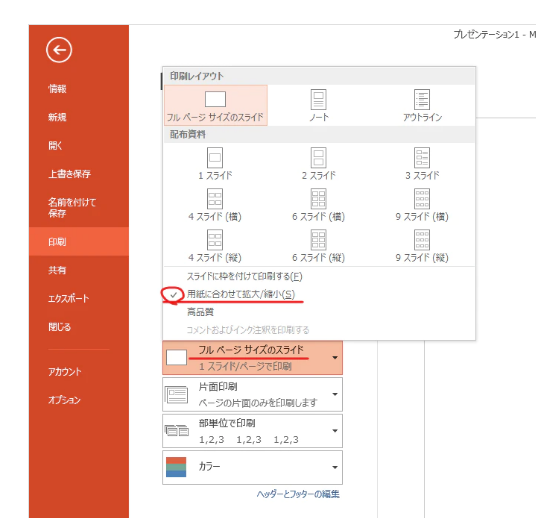 チェックを外す！
テンプレート：タイプ　A（トリミングサイズ：たて 8.6xよこ 14.7cm）
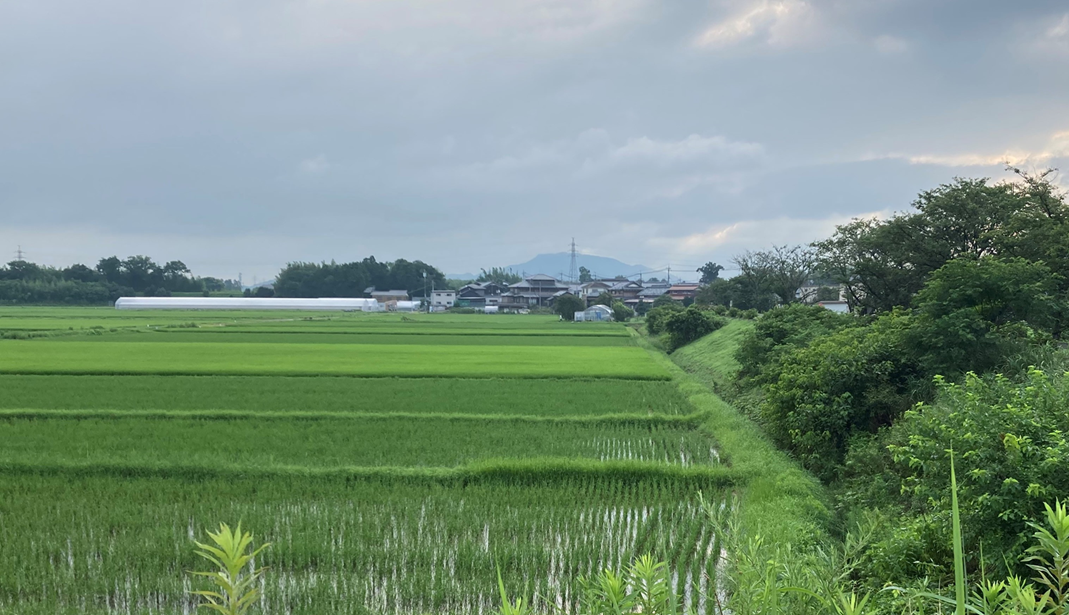 ※このスライドはA4サイズです
テンプレート：タイプ　B（トリミングサイズ：たて 11.2 x よこ 21.0cm）
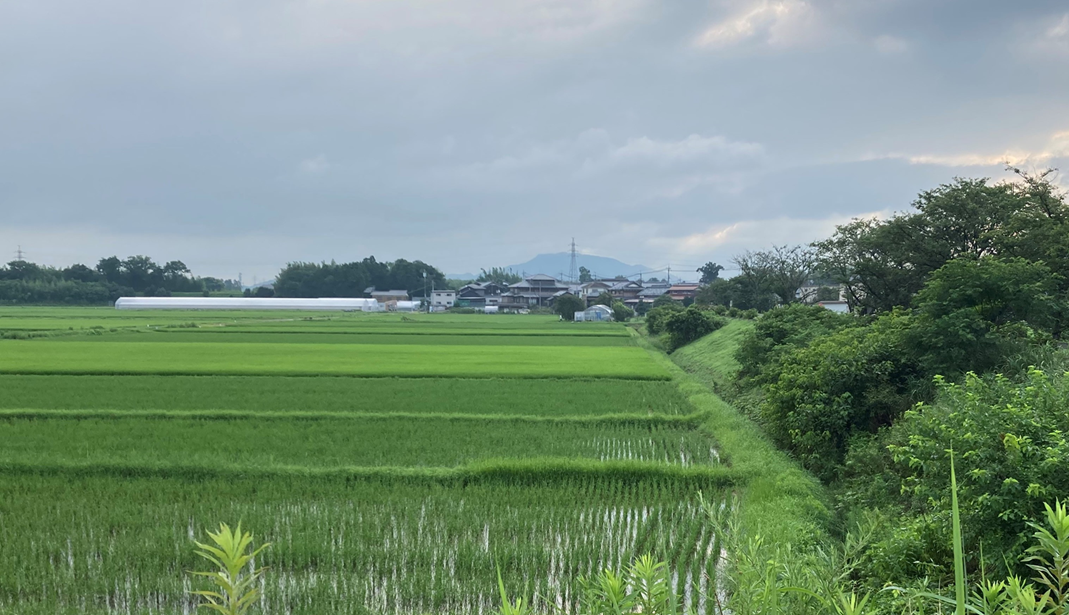 ※このスライドはA4サイズです
テンプレート：タイプ　C-1/2（トリミングサイズ：たて 11.2 x よこ 16cm）
                 ※A4サイズを超えるので２枚を重ねて貼り合わせる必要がある
▼重ねる基準
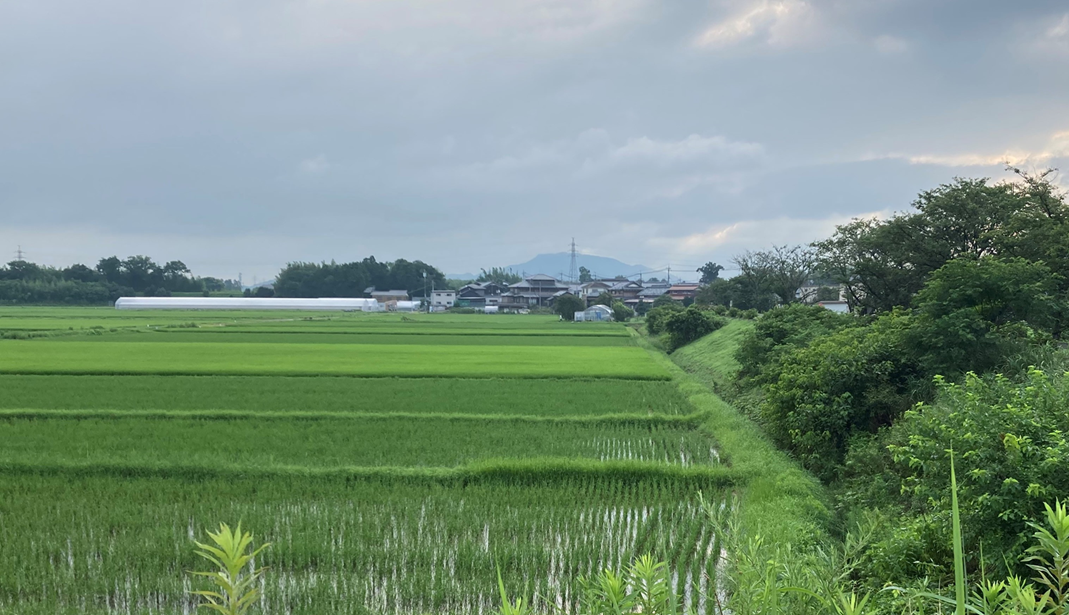 ※このスライドはA4サイズです
テンプレート：タイプ　C-2/2（トリミングサイズ：たて 11.2 x よこ 16cm）
                 ※A4サイズを超えるので２枚を重ねて貼り合わせる必要がある
▼重ねる基準
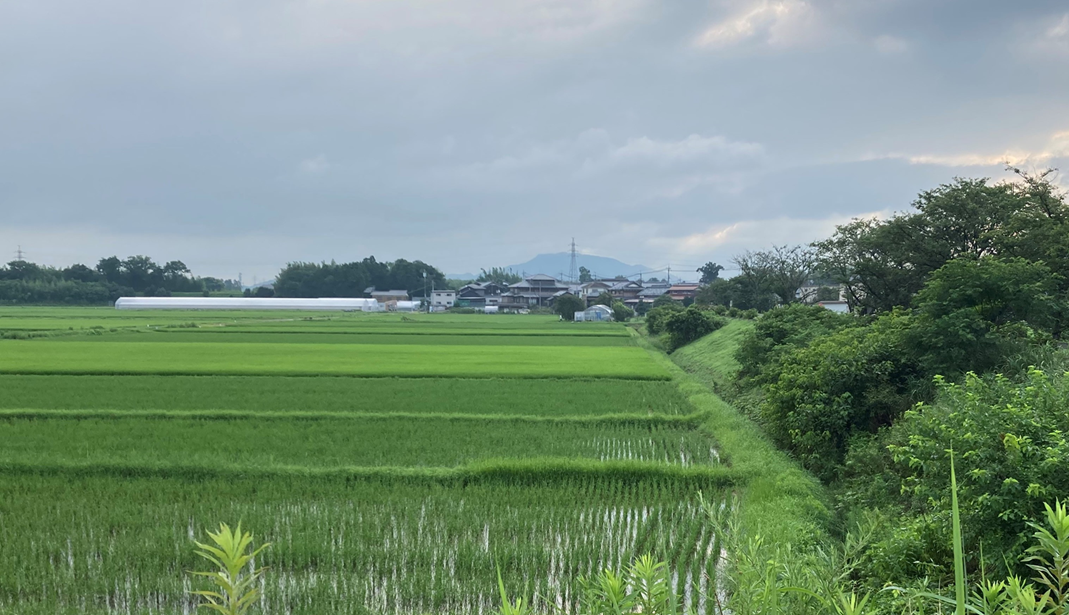 ※このスライドはA4サイズです